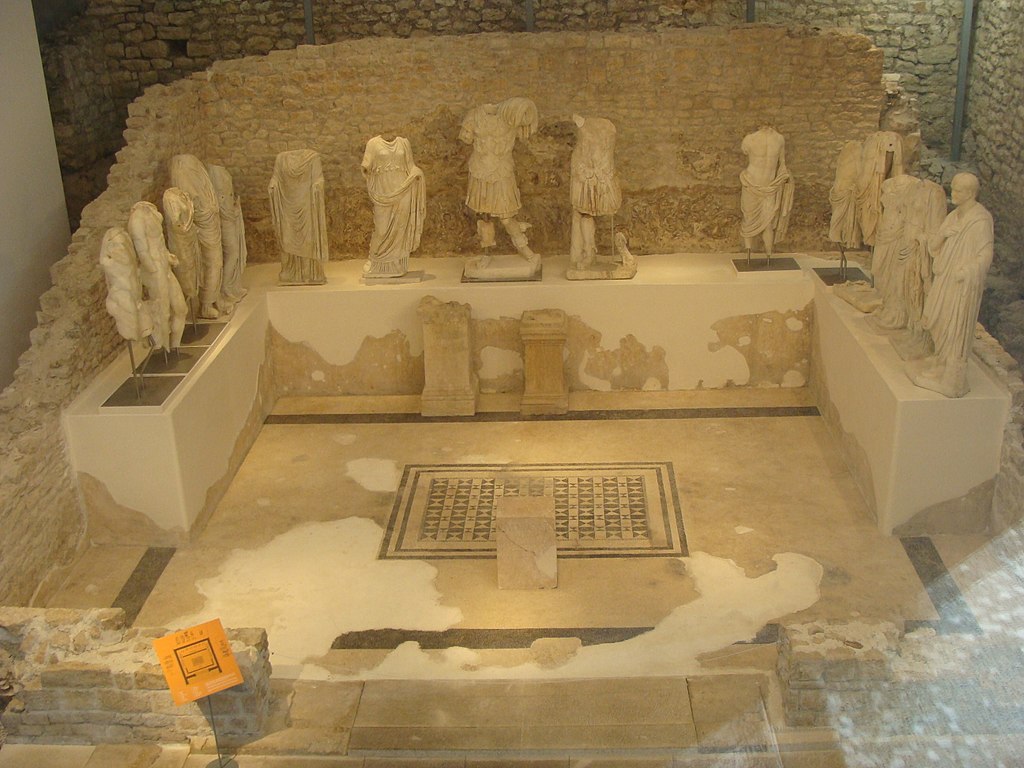 Narona
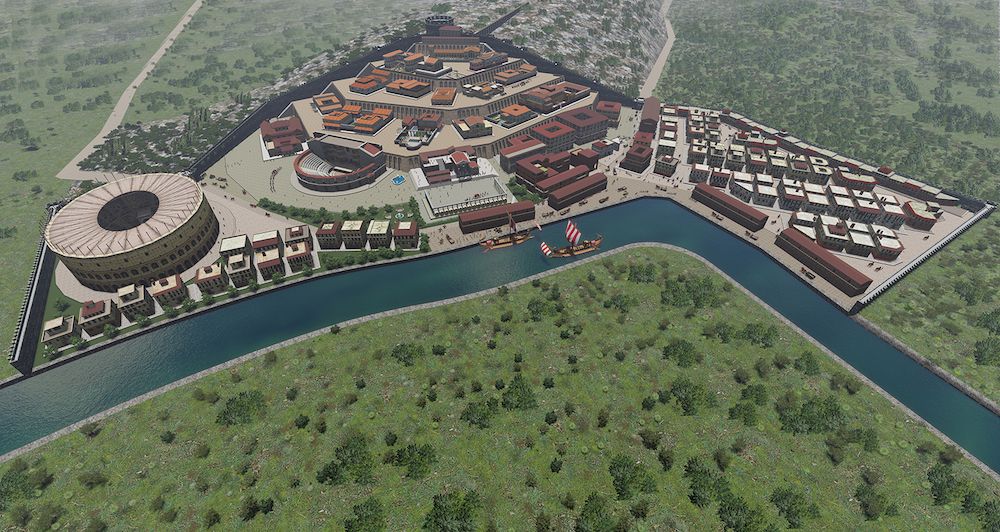 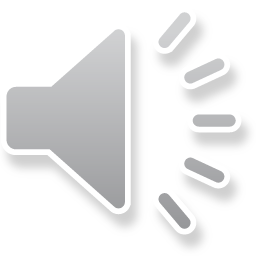 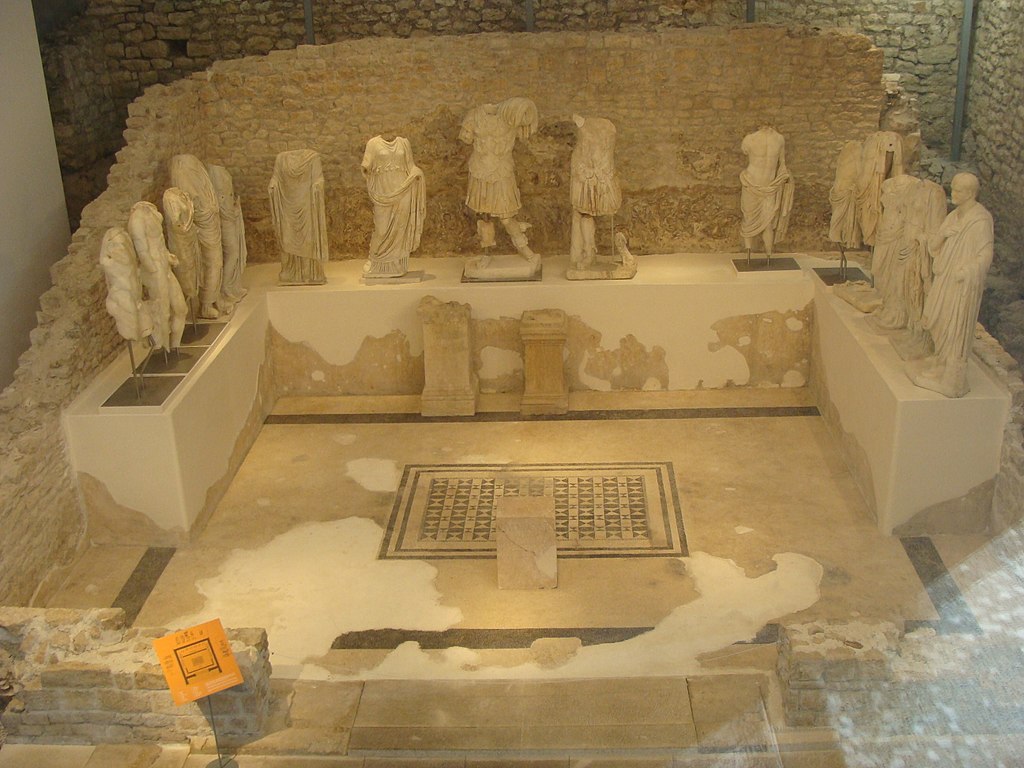 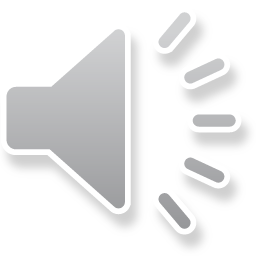 Iader
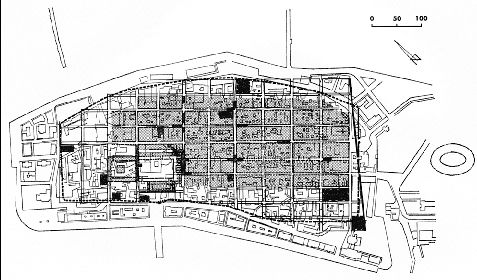 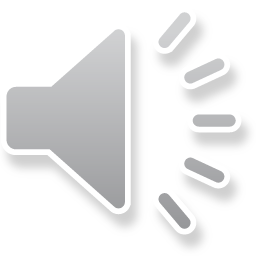